Pulmonary Function Test
By
Dr. Walid I.Elgendy
Assistant prof. of Pulmonology
Zagazig University, Egypt
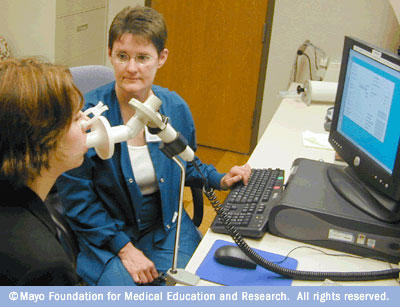 Anatomy
Lungs comprised
 of:

Airways
Parenchyma
The Alveoli
~ 300 million alveoli

1/3  mm diameter

Total surface area 85 sq. meters (size of a tennis court)
Murray & Nadel: Textbook of Respiratory Medicine, 3rd ed., Copyright © 2000 W. B. Saunders Company
Pulmonary	Functions
Normal Lung Function
The primary pulmonary function is gas exchange, so it can maintain normal O2 & Co2 in the arterial blood in all physiological circumstances, by transfer of gas between alveolar air & capillary blood.
Respiration
 Process by which cells utilize O2 produce Co2 & exchange the gases with atmosphere
3 components of pulmonary gas exchange:
Ventilation: amount of air which ventilates alveoli each min. (4 lit/min). It must be evenly distributed to all perfused alveoli.
Perfusion: amount of blood which pass through pulmonary cap. Per min. = 5 lit/min
V/ Q	4/5
= 0.8
Diffusion: across the alveolar cap. mem., the transfer of gas between alveolar air &  pulm. Cap. blood being determined by the gas tension gradients between them                       DLCO.
Lung Volumes
4 Volumes
4 Capacities
Sum of 2 or more lung volumes
Tidal Volume (TV)
Volume of air inspired or expired during normal quiet breathing

N – ~6-8 ml/kg.
Inspiratory Reserve Volume (IRV)
The maximum amount of air that can be inhaled after tidal volume
N- 1900 ml- 3300
ml.

Expiratory Reserve Volume (ERV)
Maximum amount of air that can be exhaled from the resting expiratory level
N- 700 ml- 1000 ml.

Residual Volume (RV)
Volume of air remaining in the lungs at the end of maximum expiration
N- 1700 ml- 2100
ml. (20-25ml/kg)

Inspiratory Capacity (IC)
Maximum amount of air that can be inhaled from the end of a tidal volume
IC = IRV + TV
N- 2400 ml- 3800
ml.



Functional Residual Capacity (FRC)
Volume of air remaining in the lungs at the end of a TV expiration
The elastic force of the chest wall is exactly balanced by the elastic force of the lungs
FRC = ERV + RV
N- 2300 ml- 3300 ml.
(30-35ml/kg)




Vital Capacity (VC)
Volume of air that can be exhaled from the lungs after a maximum inspiration
FVC: when VC exhaled forcefully

VC = IRV + TV + ERV N- 3100 ml- 4800 ml.
(60-70ml/kg)





Total Lung Capacity (TLC)
Volume of air in the lungs after a maximum inspiration

TLC = IRV + TV + ERV + RV (VC + RV)

N- 4000 ml- 6000 ml.
(80-100ml/kg)

Pulmonary Function Tests
Evaluates major aspects of the respiratory system:
Airway function
Lung volumes
Gas exchange
Indications
Diagnostic
Monitoring the course of the disease and Evaluation of treatment
Measure effects of exposures
Disability/Impairment Evaluations by Measuring  the effect of disease on PFT
5- Assess pre-operative risk:
Age > 70 yrs.
Morbid obesity

Smoking history and cough
Any known pulmonary disease

Thoracic or Cardiac surgery
Upper abdominal surgery
Relative	contraindications	for spirometry
1. Acute disorders affecting test performance (e.g. vomiting, nausea, vertigo)
Hemoptysis of unknown origin (may aggravate underlying condition.)
Pneumothorax
Recent abdominal or thoracic surgery
Recent eye surgery (increases in intraocular pressure during spirometry)
Recent myocardial infarction or unstable angina
Thoracic, abdominal, or cerebral aneurysms (risk of rupture because of increased thoracic pressure)
Only Absolute	Contraindication	is:
Myocardial Infarction within the Previous Month
Possible	side-effects
Dizziness and Syncope.
Bronchospasm (e.g. Asthma)
Increased intracranial pressure
Pneumothorax (very rare)

Nosocomial infections (very rare)
Preparation	&	instructions	to	the patient
1- Information about the purpose of the maneuver.
Demonstrating of breathing maneuver: Possible even without spirometer. This can save a lot of time spent on repeated measurements.
Tell the pt. that only the maximal effort will lead to a reliable result. This may enhance his motivation to follow the instructions correctly.
Guidelines	for	Holding	Medical Drugs before spirometry
Technique
Have patient seated comfortably (upright, head straight or slightly extended, no tight clothes)
Open circuit technique or Closed-circuit technique
Place nose clip on
Have patient breathe on mouthpiece (lips tightly sealed)
Have patient take a deep breath as fast as possible
Blow out as hard as they can until you tell them to stop
3 trials done as previous (not > 6)
* Parameters measured in standing position are 2-7% increased than sitting parameters
Factors That Affect predictive values
Age 
Sex 
Height 
Weight 
Race
Smoking






1. Volume Time Graph               2. Flow-volume loops
it displays the expiration.
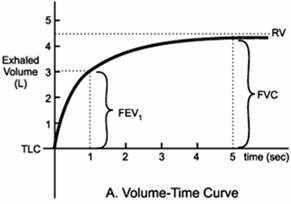 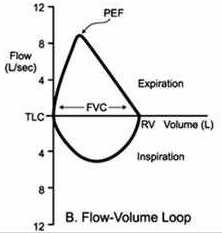 Flow-volume loops
Is a plot of inspiratory and expiratory flow in the vertical axis  against volume in the horizontal axis, during maximally forced inspiratory and expiratory maneuvers.
Spirometry Quality
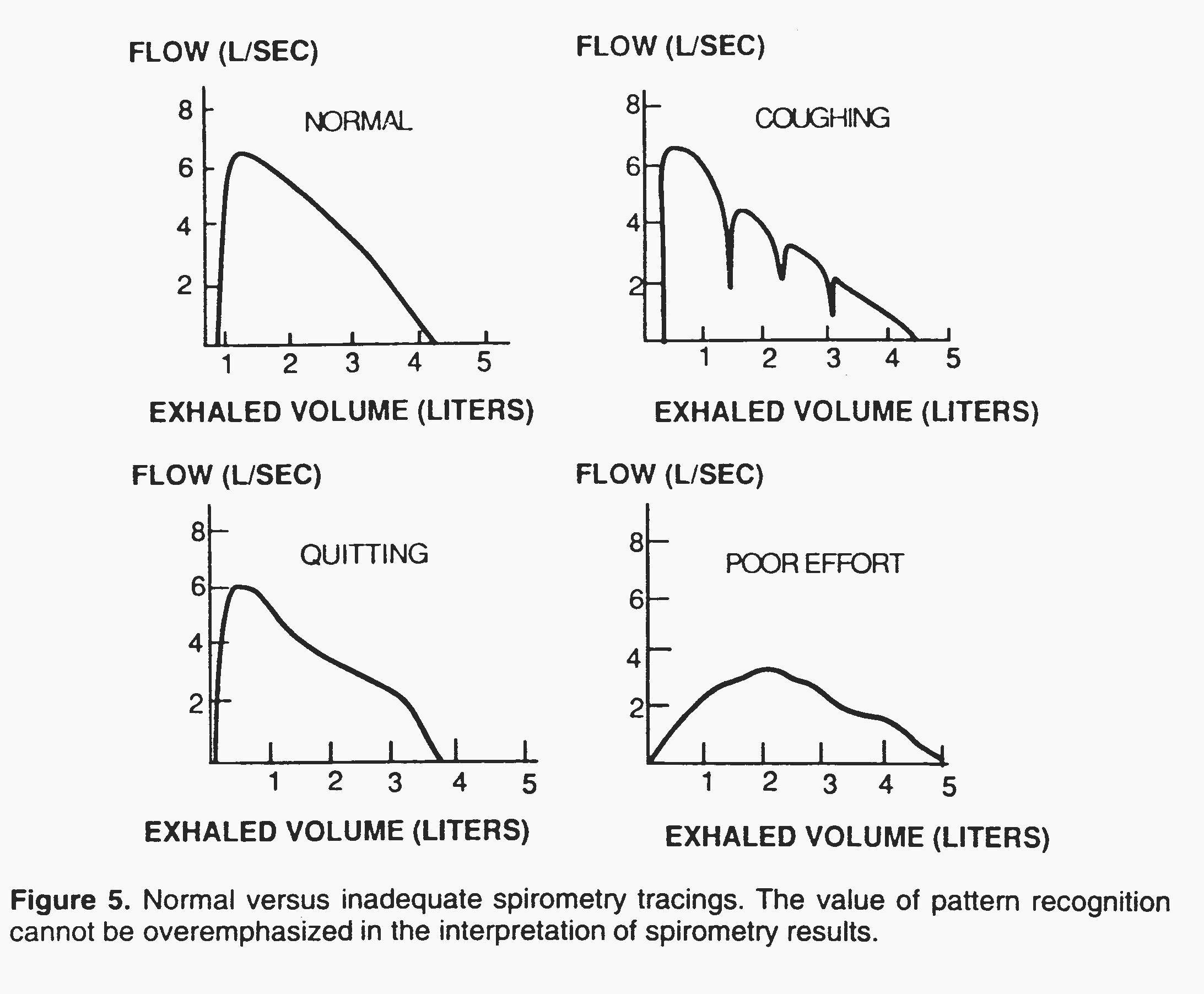 Patterns in different lung disorders.
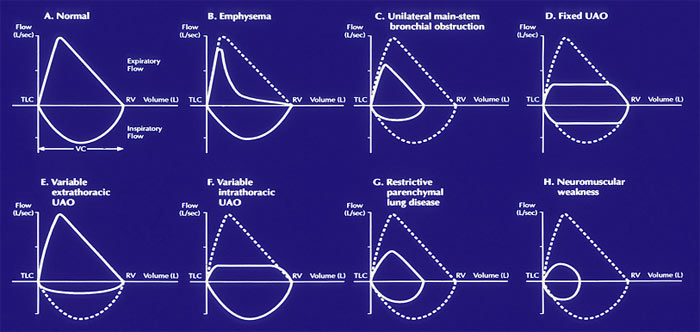 1. FVC
2. FEV1
3. FEV1/FVC
4. FEF25%
5. FEF25-75%
6. FEF75%
Forced Vital Capacity (FVC)
The total amount of air expired as quickly and forcefully as possible after deepest breath. 
 The majority of FVC can be exhaled in <3 seconds in normal people, but often is much more prolonged in obstructive diseases
Normal ˃80%
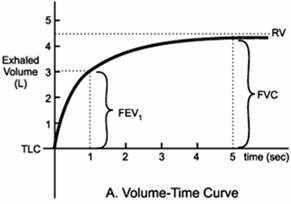 Forced expiratory volume in first second (FEV1) :
Volume of air which can be exhaled from in the first second of a forced expiratory maneuver. 

 Normal people can exhale more than 75% of their FVC in the first second.
Normal ˃80%
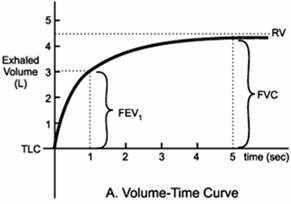 FEV1/FVC
Ratio of FEV1 to FVC :
 It indicates what percentage of FVC was expelled during the first second

 This value is critically important in the diagnosis of obstructive and restrictive diseases 
Normal ˃70%
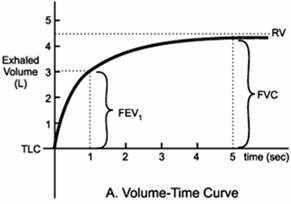 P.E.F. – Peak Expiratory Flow
The highest flow achieved from a maximum forced expiratory manoeuvre.   Can be expressed in litres per second, or litres per minute.
 FEF25%  
 Mean forced expiratory flow during the first 25 % of  FVC. 
 FEF75%  
 Mean forced expiratory flow during the first 75 % of  FVC. 
 FEF25%-75% 
Mean forced expiratory flow during middle half of  FVC.  A measure for small airway dysfunction
MVV
•
It's the maximum volume of air  which can be respired in 1min. By deepest and fastest breathing
 
Test of entire respiratory system
 Respiratory Muscles,
 Compliance,  
 Airway resistance
 N- 150-175 L/min
Normal	Values	of	PFT
FEV1 ⇛  80% to 120%
FVC   ⇛   80% to 120%
FEV1 /FVC ⇛  >70%, 
FEF25-75% ⇛  > 60 -120%
PEFR          ⇛ 80-100%. TLC	  ⇛ 80 - 120%
FRC   ⇛  80 - 120%
RV      ⇛ 65% to 135% RV/TLC ⇛ 25-35%
DLCO (Diffusing Capacity for CO) ⇛ (N 15-32 ml/min/mmHg)  > 80 - 120%
Kco (Krogh coefficient ) = DLCO / Alveolar volume












Interpreting PFTs
Look at the Flow-Volume loop
 Determine acceptability of the test, and look for upper airway obstruction pattern.

Look at FEV1/FVC Ratio .
<70% = obstructive lung disease
Normal or increased = restrictive lung disease

Then FEV1
 If obstructive Grade severity of obstruction and follow up patient management.

Then FVC
If Normal or increased and FVC is low = restrictive lung disease
Obstructive V/S restrictive lung disease ???
Obstructive Disorders
Characterized by a limitation of expiratory airflow

Examples: asthma, COPD
FEV1/FVC ratio (<0.7)
FEV1, Decreased (<80%)



Slow rise in upstroke

May not reach plateau

Remember:
Normal reduction of FEV1 is 30mL/yr

Smokers: 90-150 mL/ yr reduction
Restrictive Lung Disease
Characterized by diminished lung volume due to:
Change in lung parenchyma (interstitial lung disease)
Disease of pleura, chest wall, neuromuscular apparatus.

FEV1/FVC ratio ˃ 70%
Decreased FVC, TLC.
Decreased DLCo

Rapid upstroke as in

normal spirometry Plateau volume is low

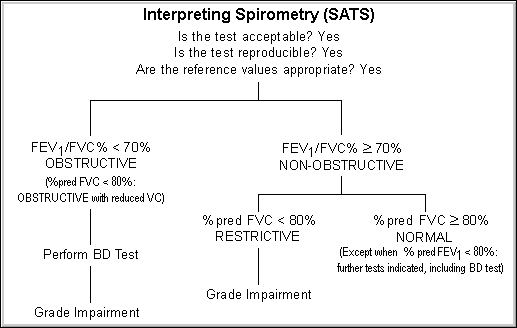 Lung Volumes
Measured through various methods
Body plethysmography
Nitrogen washout
Dilutional: helium, 100% oxygen
Changes in Lung Volumes in Various Disease States
DLCo
- Defined as the rate at which gas enters into blood.
High affinity for Hb which is approx. 200 times that of O2 , so does not rapidly build up in plasma
Under N condition it has low blood conc ≈ 0 Therefore, pulm conc.≈0

- Pt inspires a dilute mixture of CO and hold the breath for 10 secs.
CO taken up is determined by infrared analysis:
N. range 20- 30 ml/min./mmhg ⇛ 80-120%  of predicted
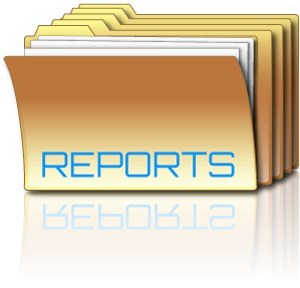 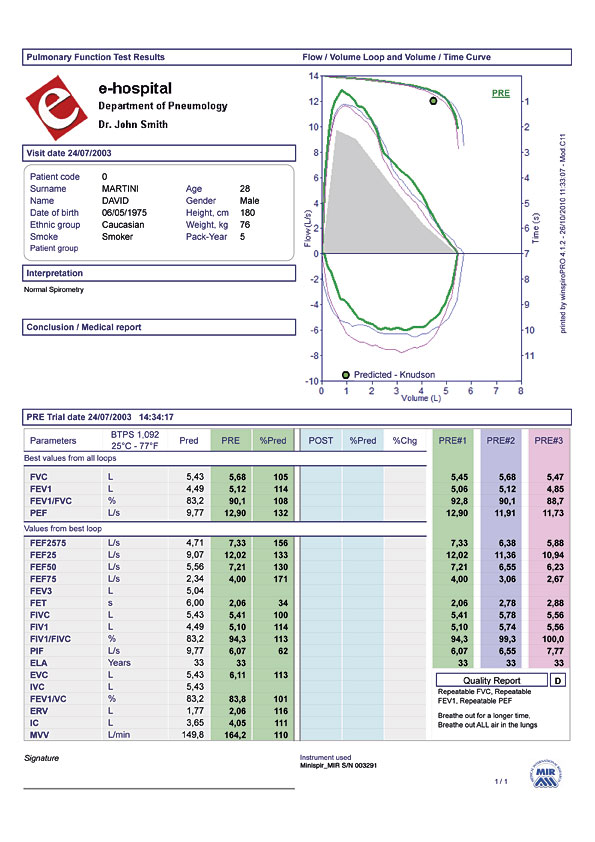 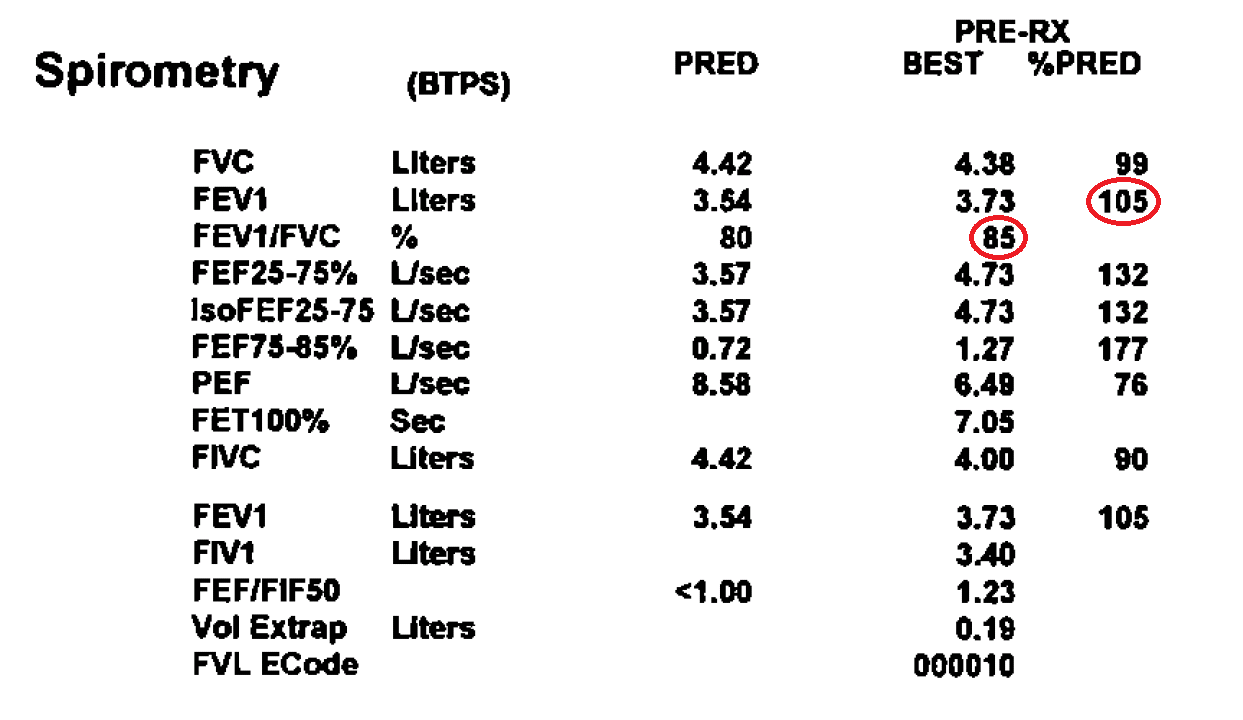 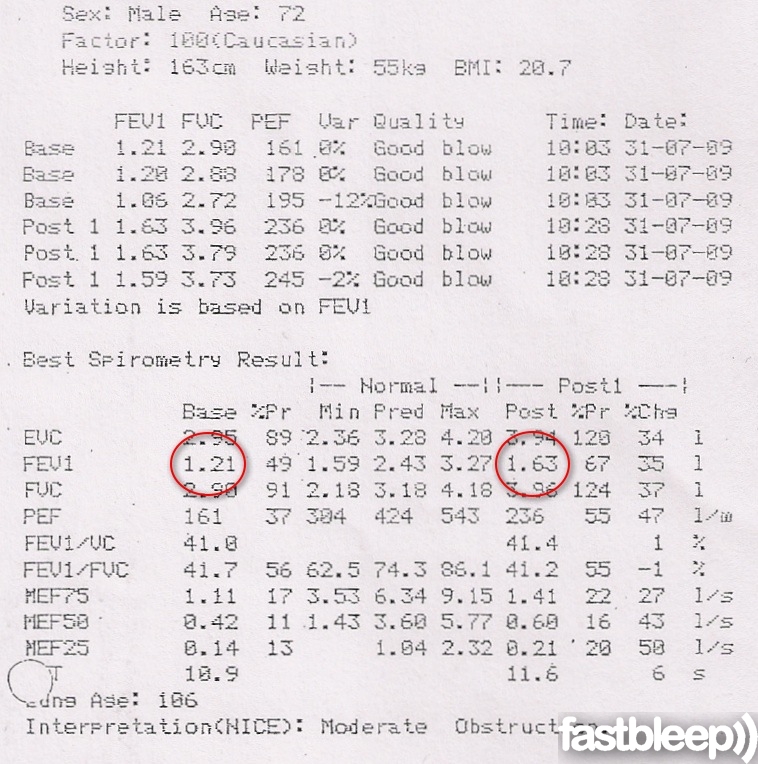 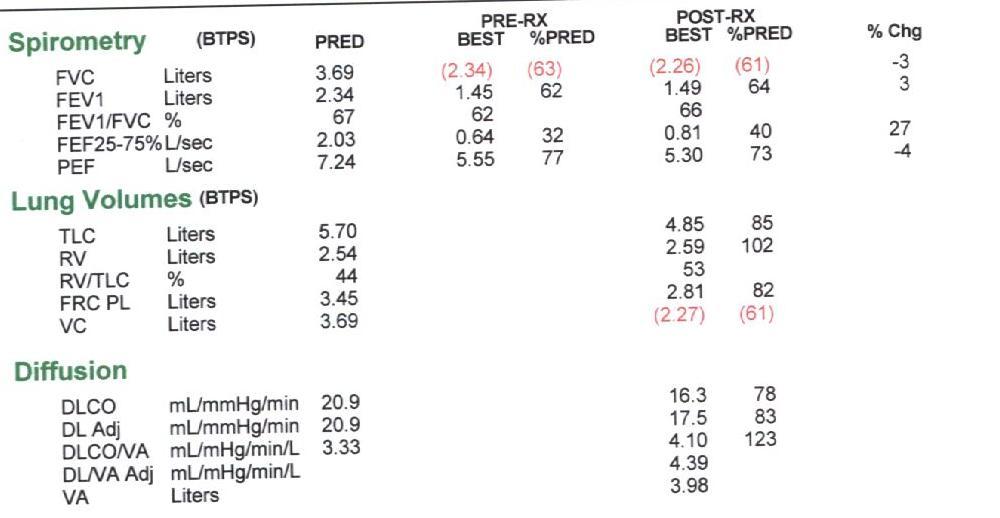 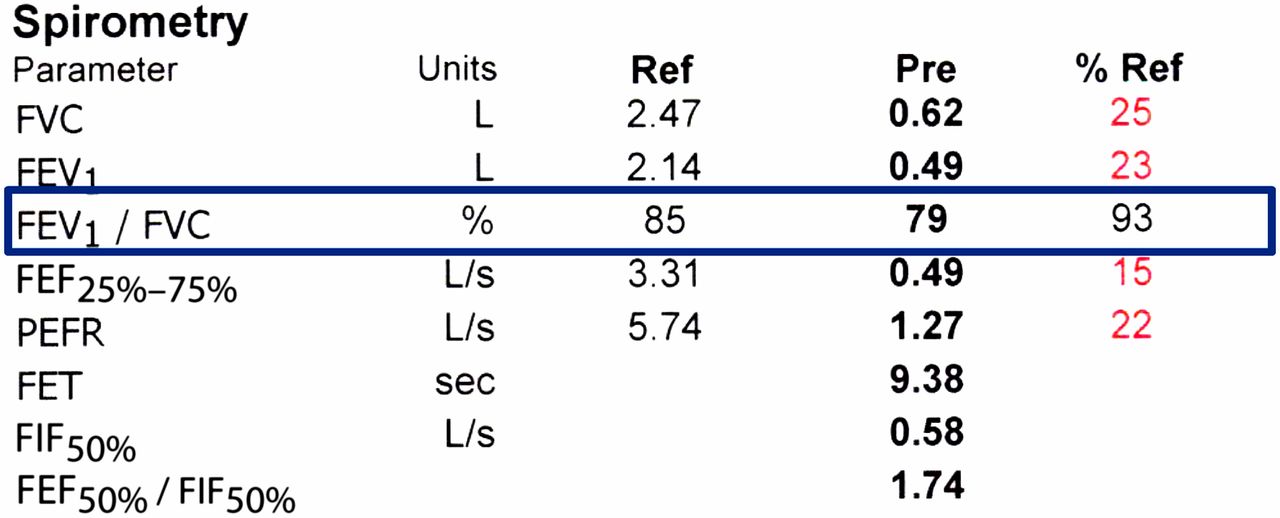 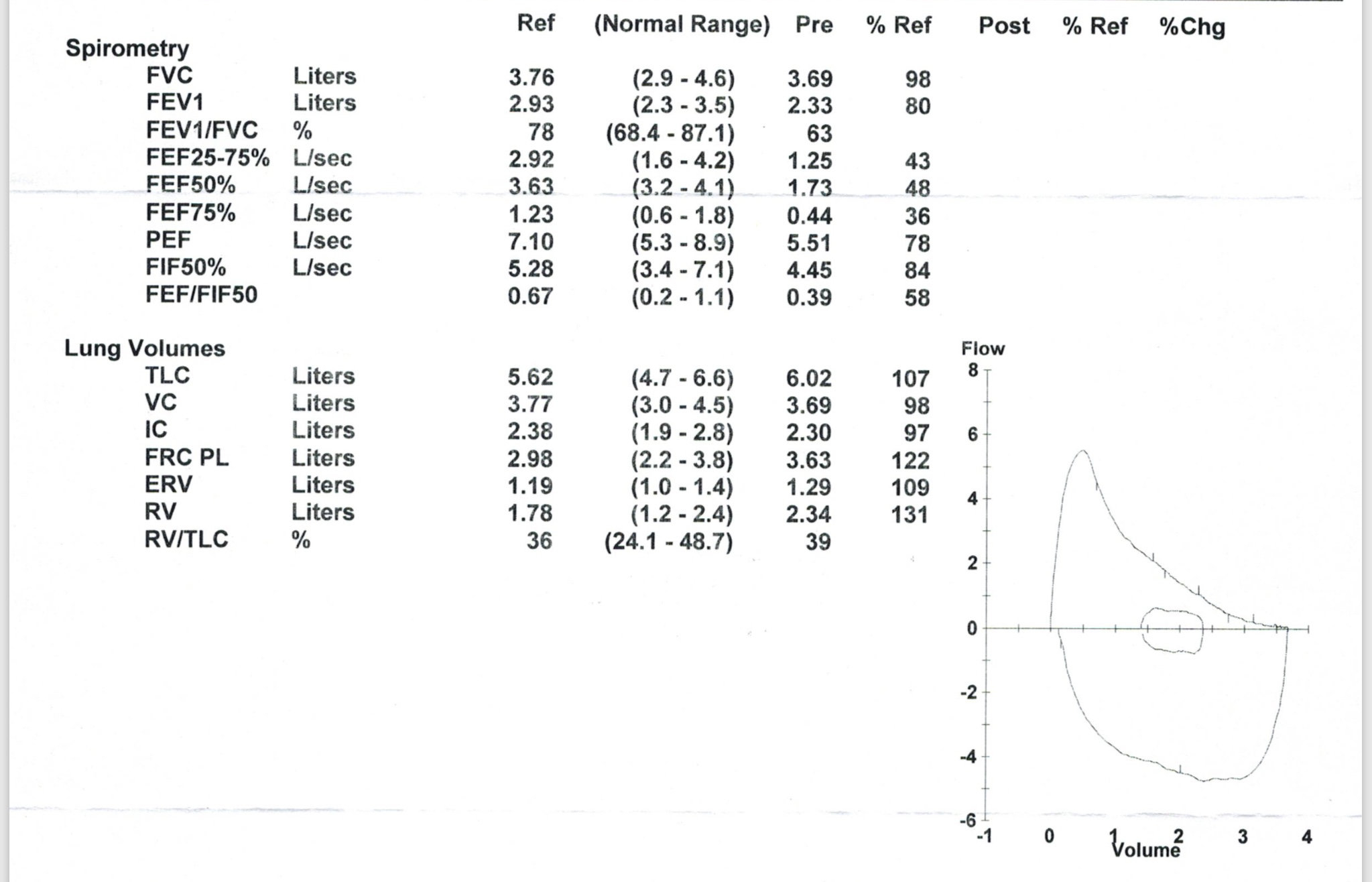 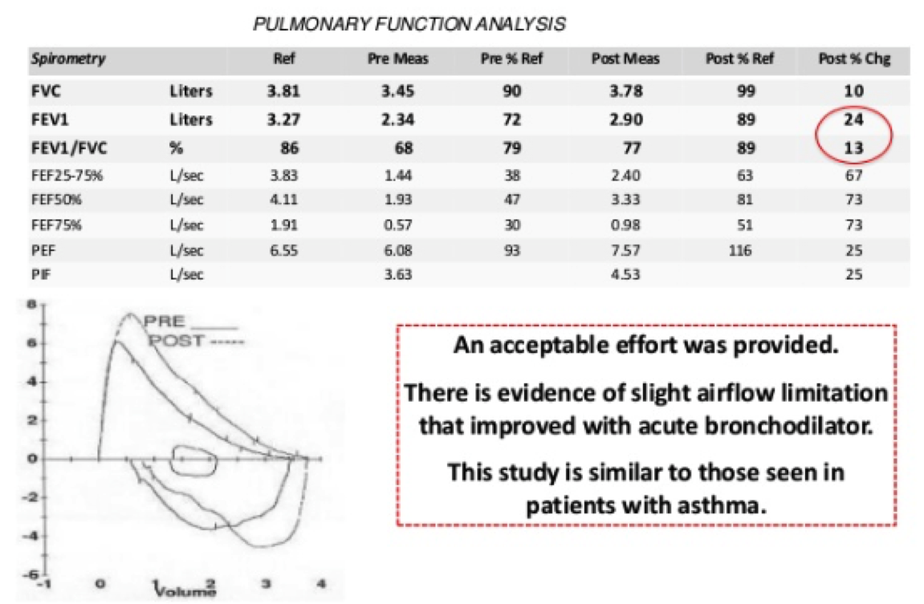 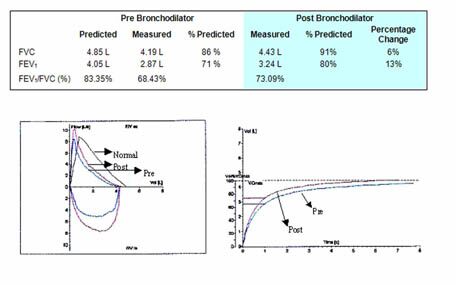 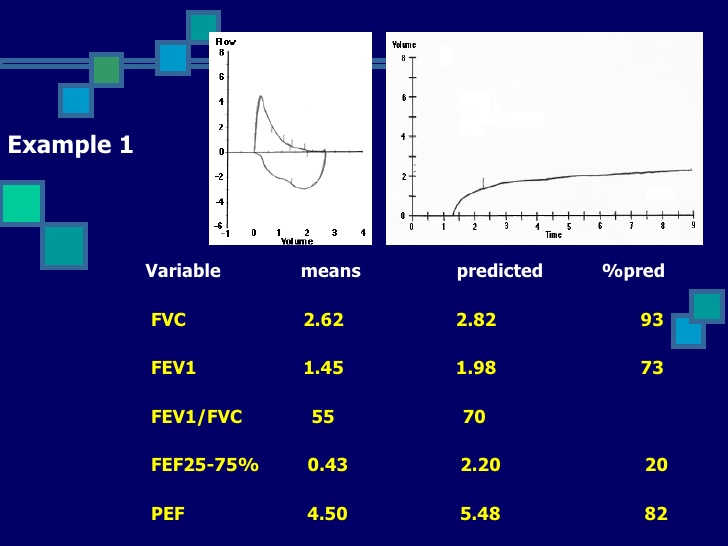 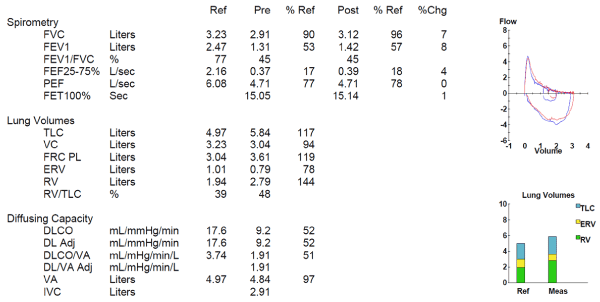 A 66 year old female complains of cough after dust exposure
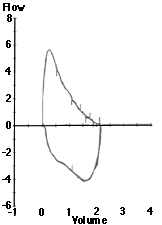 [Speaker Notes: Normal]
Normal Spirometry
FEV1/FVC: 48%
FVC: 3.24L (86%)
FEV1: 1.55L (48%)
FEF25-75%: 0.64L (28%)
FEV1/FVC: 48%   Severely ↓
FVC: 3.24L (86%)   Normal
FEV1: 1.55L (48%) Severely ↓
FEF25-75%: 0.64L (28%) Severely ↓

Interpretation: Moderate obstruction
FEV1/FVC: 59%
FVC: 2.27L (71%)
FEV1: 1.34L (49%)
FEF25-75%: 0.95L (22%)
FEV1/FVC: 59%   Moderately ↓
FVC: 2.27L (71%)   Mildly ↓
FEV1: 1.34L (49%) Severely ↓
FEF25-75%: 0.95L (22%) Severely ↓

Interpretation: Moderate obstructive impairment, FVC mildly reduced, can not rule out restrictive impairment
FEV1/FVC: 86%
FVC: 2.49 L (61%)
FEV1: 1.96 L (64%)
FEF25-75%: 2.83 L (98%)
 
FRC: 1.94 L (59%)
TLC: 4.03 L (70%)
RV: 1.38 L (65%)
DLCO: 55%
Interpretation: Moderate Restrictive pattern with moderately reduced DLCO
A 75 year old female has a history of dyspnea and palpitations
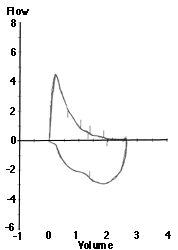 Mild Obstructive defect
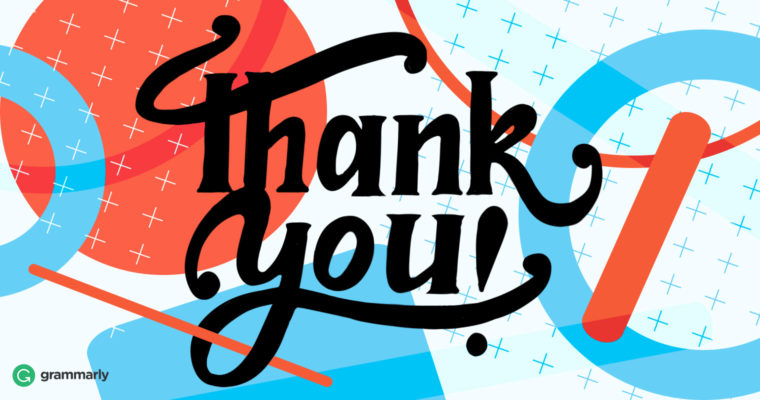